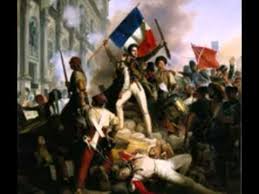 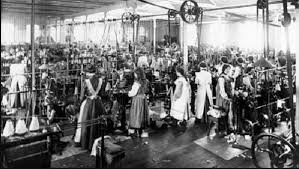 Yakın Çağ’da Sağlık Uygulamaları
Öğretim Görevlisi 
Meltem ÖZDUYAN KILIÇ
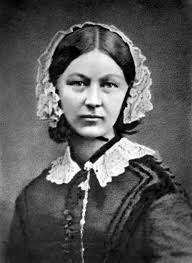 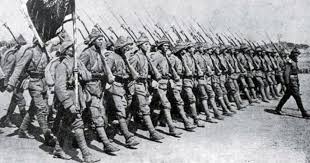 Yakın Çağ
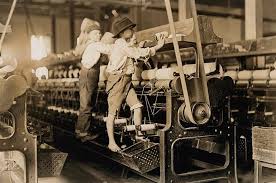 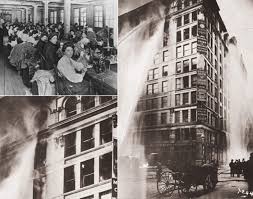 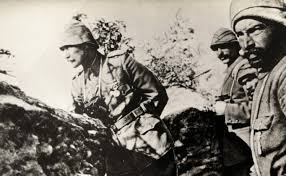 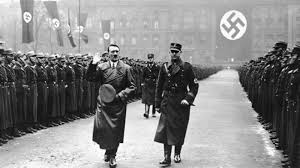 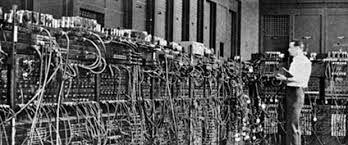 Yakın Çağ’da Bilim
Bilim ve teknoloji yakınlaşması
Matematik: Fourier.
Fizik :Elektrokimya’nın doğuşu, 19. yüzyılın ortalarında elektronun keşfi.
Atom Teorisi: 
Birkaç yıl sonra Jean Perin bu ışınların negatif yüklü olduklarını bulur. Bunlara elektron adı verilir. 
Thomson bu parçacığın ağırlığını ölçmeyi başardı. 
1896 yılında Henri Becquerel tesadüf sonucu çekmeceye attığı uranyumun fotoğraf plağını kararttığını fark eder ve ilk radyoaktiflik belirtilerini gözlemler.
1910 yılında Lord Ernest Rutterford protonu keşfeder.
1932’de Sir James Chadwick bunun nötr taneciklerden oluşan bir demet olduğunu açıklar. Buna nötron adı verilir.
1932 yılında Rutherford’un öğrencilerinden biri John Cockroft, E.T.S. Wolton ile proton ışınlarıyla nükleer trans mutasyonlar yarattır ve çekirdeği delmeyi başardı. Onun çalışmaları nükleer fiziğin modern çağının başlangıcını gösteriyor.
Yakın Çağ’da Bilim
Charles Darwin: “Türlerin Kökeni”. Evrim teorisi olarak adlandırılan teoriye göre koşulların değişmesine bağlı olarak canlı ya hemen değişir ya da uzun zaman içinde değişim gösterir. Eğer canlı değişmezse yaşam şansını kaybeder. 
Uzayın Keşfi: 
İlk roketin ne zaman yapıldığı bilinmemekte fakat onun bir Çin buluşu olduğunu söylüyorlar. Büyük Britanyalı Sir William Congrave Napolyon savaşlarında ve 1812 savaşında katı yakıtlı itici kuvvetle çalışan bir roket geliştirmiştir.
Robert H.Goddart adına bir Amerikalı ve Hermann adında Romanya asıllı bir Alman ayrı ayrı çalışarak modern roket biliminin temellerini atmışlardır. 1926’da bir deney roketi hazırlanmış ve 60 metre kadar havalanmıştır.
 Füzecilik ve uzay yolculuğu denildiğinde ilk akla gelen isim Wernher’dir bu çalışmalar sonucunda 2. Dünya savaşının en güçlü silahı olan V-2 roketleri doğdu. 
4 ekim 1957’de Ruslar dünyanın ilk yapay uydusun olan Suputnik-1’i dünyanın yörüngesine oturtmayı başardılar. 31 ocak 1958’de ilk amerikan yapay uydusu yörüngeye oturtuldu.
Yakın Çağ’da Bilim
Bilgisayar
Hesaplamada elektronik sistemin öncüsü İngiliz bilim adamı Charles Babbage’dir. Babbage’nin analitik motor adını verdiği cihaz belli bir program içerisinde hesapları otomatik olarak yapabilmekteydi.
Gerçek anlamda bilgisayarlar 1941 yılında Berlin’de Kondrad Zuse tarafından geliştirilmiştir. 
1941’da Amerikalı J. Presper Erchert ve John W. Mauchly yüksek işlem hızına sahip tam elektronik ilk sayısal bilgisayarı geliştirdiler.
Sağlık Uygulamaları
Pinel, 1794'de, Paris'teki akıl hastalıkları hastanesindeki 12 hastanın zincirlerini çözdü. 
Çözdüğü ilk hastasına yaklaşarak "Yumuşak olun ve bize güvenin. Sizi serbest bırakacağım" dedi. 
Pinel'in "zincir çözme" hareketi bir efsane olarak tarihe geçmiş ve o gün psikiyatri sanatının doğduğu gün olarak kabul edilmiştir.
Sağlık Uygulamaları
Lazzora Spallanzani (1729-1799) kurbağa üzerinde yaptığı araştırmalar sonucunda yumurtanın döllenebilmesi için spermin gerekli olduğunu kanıtlamıştır. 
Antoine-Laurent Lavoisier (1743-1794) , gerçekleştirdiği bilimsel çalışmalarla solunumun, oksijenin yanması ve karbondioksitin üretilmesiyle meydana gelen bir yanma işlemi olduğunu bulmuş; kapalı mekanlarda kişi başına belli bir miktarda hava bulunması gerektiğini açıklamıştır.
19. Yüzyılda Avrupa’da Tıp
Tıbbın teorik ve pratik olarak bilimsel metodoloji kazanması bağlamında bu bölümde söz edilmesi gereken isim kuşkusuz Claude Bernard'dır. 
Bernard deneysel fizyolojinin teorik ve pratik temellerini atmıştır ve organizmadaki birbirine bağlı hormon ve işlemler dengesinin oluşturduğu "Homeostaz" kavramının onun tarafından açıklamıştır.
19. Yüzyılda Avrupa’da Tıp
1819 yılında Fransız hekim Dr. Rene-Theophile Hyacinthe Laennec (1781-1826) stetoskopu bulmuştur. 
Birkaç kâğıt parçasını yuvarlayarak bir boru haline getiren Laennec, bir ucunu hastanın göğsüne diğer ucunu da kulağına dayadı. Kalp atışlarının daha önce işittiğinden daha güçlü biçimde duyulduğunu fark etti. Bir süre sonra kâğıt borunun yerini, kendisinin "stetoskop" adını verdiği, kayın ağacından yapılmış ve uçları uygun biçime getirilmiş içi boş bir silindir aldı. Diğer hekimler bu alete "tıbbi boru" veya "göğüs konuşturan" adını veriyorlardı.
19. Yüzyılda Avrupa’da Tıp
Pierre Louis (1787-1872) tıbba istatistik yöntemi getiren kişi olarak bilinir. 
Tüberküloz üzerine yaptığı bir çalışmada iki bin vakayı incelemiş ve Tüberkülozun en sık olarak akciğerlerin apeksine yerleştiği sonucunu çıkartmıştır.
19. Yüzyılda Avrupa’da Tıp
Fizyolog Joseph François Magendie (1783-1855) omurilik sinirlerinin arka köklerinin duyusal işlevini ortaya çıkarmıştır. 
Striknin ve morfin gibi bazı maddeleri hayvanlar üzerinde deneyerek bunların klinik kullanımları üzerine bilimsel sonuçlar çıkartmıştır. 
İlaç hareketlerini analiz etmesi onu deneysel farmakolojinin  kurucusu haline geldi.
19. Yüzyılda Avrupa’da Tıp
1772 yılında Joseph Priestley azot oksidi keşfetti. Bu gazın keyiflendirici ve acı hissetmeyi engelleyen etkisi 1800'de Sir Humphry Davy tarafından açıklandı. 
Davy, bu gazın ameliyatlarda kullanılmasını önerdi. Gazı akciğerlere çekerek ameliyatlardaki acıya son verilebileceğini ilk kanıtlayan Henry Hill Hickman (1800-1830) oldu. Ancak, bu çalışması 1824 yılında yayınlandığında buluşu fazla ilgi görmedi. 
Modern anestezinin başlaması anestezi için eterin kullanılmasıyla olmuştur. Bir dişçi olan William Thomas Morton (1819-1868) eteri ilk kez 1846 yılında hastane ortamında kullandı.
19. Yüzyılda Avrupa’da Tıp
Asepsi- Antisepsi
19. yüzyılda yaralardaki enfeksiyonlar ameliyatları güçleştiriyor başarılı cerrahi bir müdahale kötü biçimde sonuçlanıyordu.
Amputasyon vakalarında ölüm oranı % 45'lere kadar varıyordu. 
Ameliyattan sonra hasta kan kaybından başka tetanoz, erizipel ve septisemi gibi durumlarla karşı karşıya geliyordu. 
Doğumlardan sonra ise birçok ka­dın puerperal sepsisten (loğusa humması) ölüyordu.
 19. yüzyılın ortalarına hastanelerdeki olayların nedeni anlaşılamadı.
19. Yüzyılda Avrupa’da Tıp
Asepsi- Antisepsi
Semmehveis, Viyana'da doğum kliniğinde çalışırken lohusalık ateşinin sıklığı karşında çözüm arayışlarına girdi. 
Doğum servisinde yalnız ebelerin çalıştığı bölüm­de ölüm sayısının nispeten az olmasına karşı; diseksiyon ve otopsi salonlarıyla yakın ilişkisi olan öğrencilerin devam ettiği bölümde ölüm oranının çok daha fazla olduğunu gördü. 
Enfeksiyon kaynağının otopsi salonlarından geldiğini ve öğrenciler ile diğer personel tara­fından taşındığı sonucunu çıkarttı. 
Bunun üzerine doğum odasına gi­recek olan hekim ve öğrencilerin ellerini % 2'lik kalsiyum klorür ile yıkamaları kuralını getirir. Bunun üzerine ölüm oranı kısa sürede hızla düşer.
19. Yüzyılda Avrupa’da Tıp
Asepsi- Antisepsi
İngiliz Joseph Lister (1827-1912) derinin enfeksiyonlara engel oluşturduğunu ve bütünlüğünün bozulduğu yerde sorun başladığını fark etti; yaraya karbolik asit uygulayıp yaranın üzerine seyreltilmiş fenole batırılmış keten bir kumaş yerleştirdi. 
Lister, sadece aletleri değil ameliyathaneyi de karbolik asitle dezenfekte ediyordu. Bu yolla antisepsiyi gerçekleştirmiş oldu.
19. Yüzyılda Avrupa’da Tıp
Asepsi- Antisepsi
Asepsi Pasteur'ün önerdiği bir başka önerinin yani ısının kullanılmasıyla sağlandı. 
1886'da Alman Ernst von Bergman (1836-1907) ameliyat örtülerinin buharla sterilizasyonu tanıttı. 
1840'da ise Amerikalı W.S. Halsted (1852-1922) steril lastik eldiveni keşfetti.
19. Yüzyılda Avrupa’da Tıp
Theodor Schwann (1809-1885) ve arkadaşları hasta insan ve hayvanlardan aldıkları çeşitli sıvıları mikroskop altında inceleyerek hasta insanlarda, sağlıklı insanlarda görülmeyen özel mikroorganizmaların varlıklarını gösterdiler.
19. Yüzyılda Avrupa’da Tıp
1850'de Casimie Devaine (1812-1882) ve Pierre Rayer (1793-1867) ölmekte olan bir hayvanda şarbon mikrobunu keşfettiler. 
Mikropların bulaşma teorisinin aşı deneyleri ile de kanıtlanabileceği fikri doğdu. 
Bu yönde çeşitli çalışmalar yapıldı ve bilindiği gibi bu alandaki çalışmalara son noktayı koyan Louis Pasteur (1822-1895) oldu .
19. Yüzyılda Avrupa’da Tıp
Pasteur koyunlar üzerinde şarbon mikrobu ile yaptığı deneylerde virülansı azaltılmış materyallerle aşılanmış koyunlara zayıflatılmamış kültür enjekte etti. 
Aşılanmış koyuna bir şey olmadı ama aşılanmamış koyunların hepsi öldü. 
Pasteur mikropların bulundukları biyolojik ortamlarının önemini sergileme konusunda önemli adımlar atıyordu; daha sonra kuduz mikrobu için kemik kültürlerinden elde ettiği mikropların hastalık yapıcı etkisini hayvanlarda kudurma oranının azalmasıyla gördü.
19. Yüzyılda Avrupa’da Tıp
Pasteur hayvanlar üzerinde denediği ama henüz insanlar üzerinde denemediği aşısıyla tıp tarihinde yeni bir çığır açtı. 
Bir gün 14 yerinden kuduz bir köpek tarafından ısırılan 9 yaşındaki bir çocuk Pasteur'e getirilir. Umutsuz annenin çırpınışlarına dayanamayan Pasteur kuduz aşısını çocuk üzerinde denemeye karar verir. Sonuç tam bir başarıdır.
19. Yüzyılda Avrupa’da Tıp
Robert Koch (1843-1910) Pasteur gibi günlük problemlere çözüm yolları üretmeye çalışmıştır. 
Mikroorganizmaları üreterek yaşam sikluslarını incelemiş. 
Yeni boyama teknikleri ve kültür yöntemleri ile çalışan Koch böylece tüberküloz (verem) hastalığının etkenini bularak tıbba büyük bir katkıda bulundu. 
Tüberküloz basilini bulması nedeniyle 1905 yılında Nobel ödülünü kazandı.
19. Yüzyılda Avrupa’da Tıp
19. Yüzyılda Avrupa’da Tıp
Halk Sağlığı önceki dönemlerde….
Johann Peter Frank (1745-1821) ile EcKvin Chawick (1800-1890) yazdıkları eserlerle toplumsal düzeyde alınması gereken tedbirlerin neler olabileceğini açıkladılar. 
Sosyo-ekonomik koşullardaki yetersizliklerin halkın sağlığında çok önemli rol oynadığı anlaşılmaya başladı. Böylelikle ülke yöneticilerinin, halkın sağlığını korumak için koruyucu sağlık önlemleri almaları gerekliliği açıklığa kavuştu.
19. Yüzyılda Avrupa’da Tıp
Florance Nightingale (1820-1910)  Modern Hemşirelik
Elie Metchnikoff (1845-1916) Hücresel bağışıklık
Emil Von Behring (1854-1917) Humoral bağışıklık
Frederick Banting (1891-1941) İnsülinin keşfi
Alexander Fleming (1881-1955) Penisilinin Bulunuşu
Sigmund Freud (1856-1939)  Psikanalizin doğuşu
Yakın Çağ’da İşçi/Kadın/Çocuk Sağlığı
Bernardini Ramazzîni 1700 yılında ilk kapsamlı meslek hastalıkları yapıtını yazdı ve haklı olarak 'meslek hastalıklarının babası' sanını aldı. 
Kendisi gibi düşünen ve düşünmeyen birçok hekimlerle 'beklenmeyen olgular'ı birbirlerine duyurmak üzere bir iletişim düzeni kurmuştu. 
Kaza geçiren her hastasına, özellikle iş koşulları konusunda kapsamlı sorular yöneltiyor ve işyerini gezip inceliyordu. Yapay hastalıklar, ya da daha doğru olarak 'İşçilerin Hastalıkları diye  kitap yazdı.
Yakın Çağ’da İşçi/Kadın/Çocuk Sağlığı
Ramazzini, hastalıkları yalnız tanımlamakla kalmamış, korunma ye iyileştirme yollarını da göstermişti. Ramazzini yapıtında işçi sağlığının düzeltilmesi için daha iyi beslen­me ve daha az zor iş ve iş koşulları öneriyordu. Önerileri arasında çalışma bitince yıkanmak, sık sık giysi değiştirmek, çalışırken bedeni işe uygun duruma getirmek (ergonomi) ve tozlu işlerde çalışırken ağzı ka­patmak gibi, koruyucu önlemler de vardı.
Yakın Çağ’da İşçi/Kadın/Çocuk Sağlığı
Sanayi devrimi = Çevre Kirliliği, Meslek Hastalıkları
Verem ve ÜSYE’de artış
Civa zehirlenmesi
Kurşun zehirlenmesi
Kömür maden göçükleri
Kadın ve çocuk işçiler (14 yaşına gelmeden ölen çocuklar, her 10 canlı doğumdan 7’si ilk 5 gün içinde ölü)
Yakın Çağ’da İşçi/Kadın/Çocuk Sağlığı
Fransız devrimi sonunda yayınlanan Yurttaş ve İnsan Hakları Bildirisi, ilk önemli dönüm noktasını oluşturur. 
Fransa’da Olympe de Gauge,  İngiltere’de Mary Wollenstonecraft kadın hareketinin öncüleridir.
Kadınlar, ilk kez 19. yüzyılın ilk yarısında İngiltere’de Chartist hareket bünyesinde örgütlenmeye başlamıştır. 
A.B.D.’de ise, 1848 yılında ilk feminist kongre düzenlenmiş ve kongrenin sonunda bir Bağımsızlık Bildirisi yayınlanmıştır.
Yakın Çağ’da İşçi/Kadın/Çocuk Sağlığı
1857 yılında New York’ta 40.000 dokuma işçisi, 14 saate varan çalışma süresinin kısaltılması ve insan onuruna yaraşır yaşam koşullarını olanaklı kılacak bir ücretin verilmesi istemiyle greve gitmiştir. -Çoğu kadın 129 işçi can verdi. 8 Mart Emekçi Kadınlar Günü-
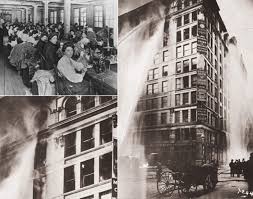 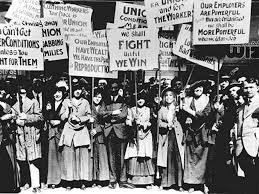 Yakın Çağ’da İşçi/Kadın/Çocuk Sağlığı
Çocukların bakımı zor.
Zengin kapısına bırakma
Üzerine yatarak öldürme…
Thomas Goram (1668-1751) başarılı bir deniz işadamı.
Kapı aralarına, Londra'nın kentler arası yollarının kenarlarına bırakılmış çocukların toplanıp bakıldığı ilk hastaneyi, bu denizci kurdu. Kazandığı büyük paraları bebek ve çocuklar için harcadı.
Goram 1739 yılında 'London Foundling Hospital (Londra, Bulunmuş Çocuklar Hastahenesi)'ı kurdu. 
Bu, günümüz anlayışına göre bir hastane değil, bebek ve çocuklar için daha çok bir sığınma, korunma yeriydi. 
Goram bu kurumu 30 yıl başarıyla yönetti ve sonra İngiliz Hükümeîi'ne devretti
Yakın Çağ’da İşçi/Kadın/Çocuk Sağlığı
Sütnine hemşireliği (bakıcı) yaygındı. Bu hemşirelerin (bakıcıların) çoğu bilgisiz, donuk zekalı ve eğitimsizdi. 
Bunlar bebeklerin bakımını sıklıkla unutur ya da çok kabaca yaparlardı. 
Ağlayan, bağıran bebek ve çocuklara susmalarını sağlamak için likör (alkollü) içirirlerdi. 
Bebeklere inek sütü verilmezdi. Verilirse, bebeğin büyüdüğü zaman kişiliğinin inek kişiliği (!) gibi olacağına inanılırdı.
Yakın Çağ’da İşçi/Kadın/Çocuk Sağlığı
Bebekler uzun yıllar yetersiz olarak beslenir, bol bol su içirilirdi. Bu yüzden çok yüksek oranda (raşitizm) e rastlanırdı. Eğri bacaklı olmak, neredeyse kaçınılmaz bir şeydi. 
Bebekler öylesine sıkıca sarıp sarmalanırdı ki, tıpkı bir mumyaya benzerlerdi. Böyle, çok sıkı sarmakla bebeğin içindeki "doğal gelişme gücü' nün dışarı çıkmayacağına, dış ortamdaki kötü havanın da bebeğin bedenine girmeyeceğine inanılırdı.
Yakın Çağ’da İşçi/Kadın/Çocuk Sağlığı
Doktorların çocuk sağlığına ilgileri çok azdı.
Doktorlar bebekleri iyileştirirken (bu çok az görülen bir durumdu) tıpkı büyüklere yaptıkları iyileştirme yöntemlerini uygular ve büyüklere verilen ilaçların aynısı onlara da verilirdi.
Çocuk doktorlarının sesi ilk kez 1748 yılında, Londralı Doktor Wiliiam Cadogan'ın yazdığı 'Essay Upon Nursing (Hemşirelik Üzerine Ders)' adındaki yapıtı ile duyuldu.
Yakın Çağ’da İşçi/Kadın/Çocuk Sağlığı
Cadohan yapıtında annelere 'bebekleri sıkı sarmanın sakıncalı' olduğunu söylüyor, onları sağlığa uygun olmayan lapalarla beslememelerini, uzun süre emzirmelerini öğütlüyordu.
Cadohan'ın bu girişimi çocuk doktorluğuna ve çocuk sağlığına ilgiyi artırdı.
Pek çok hekim bu alanda çalışmaya başladı.
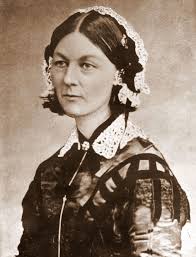 Yakın Çağ’da Hemşirelik
Sanayileşmenin hızlanması ve fabrikalarda çalışanlarının sağlık koşullarının kötülüğü,  kentleşme ile artan nüfus ve kentlerde kötü yaşam koşulları, savaşlarla birlikte hemşireliğe olan ihtiyacın artması ve özgürlük hareketleri; kadın hakları için yaşanan olaylar hemşireliğin yeniden canlanmasında etkili olan faktörlerdir
Yakın Çağ’da Hemşirelik
19. yüzyılın ortalarına dek profesyonel görevler ve kamu hizmetlerinde kadına yer yoktu. 
İngiltere’de Burlington Hotel adındaki hastanede tek tük hemşireye rastlanıyordu. O dönemde toplum sadece hemşirelik mesleğine değil hekimlik mesleğine kadınların girmeye başlaması da çok büyük tepki göstermiştir.
Yakın Çağ’da Hemşirelik
Florance Nightingale modern hemşireliğin kurucusudur. 
Varlıklı, kültürlü, olağanüstü idealleri olan bir ailenin 12 Mayıs 1820’de İtalya’nın Floransa kentinde doğan Nightingale yirmi yaşına gelince, ailesinden hemşire olmak amacı ile hastaneye gidebilmesi için izin istemiştir.
Yakın Çağ’da Hemşirelik
1854–1856 tarihleri arasında Rusya’nın, İngiltere, Fransa ve Türkiye’ye karşı savaştığı bu sırada Rusya ve Fransa’nın yaralılara bakacak rahibeleri varken, İngiltere’nin yaralı ve hasta askerlerine eğitilmemiş erkek bakıcılar bakmaktadır. O sırada savaş sekreteri Sidney Herbert’tır ve Nightingale’in arkadaşıdır. Aralarında geçen yazışmalardan sonra Nightingale 1854 tarihinde Rahibelerden oluşan 38 kişilik bir hemşire grubu ile savaş bölgesine gitmiştir.
Yakın Çağ’da Hemşirelik
Nightingale ve ekibi Üsküdar’daki yaralı ve hastaların bakımını üstlenmiş, %48 olan ölüm oranı %2’lere kadar düşmüştür. 
1856 yılında barışın ilanından sonra Nightingale ve ekibi ülkelerine geri dönmüşlerdir. 
Hasta ve yaralılara büyük moral sağlayan gece vizitlerinden esinlenerek Nightingale’e “Lambalı Kadın” lakabı takılmıştır
Yakın Çağ’da Hemşirelik
FN matematik ve istatistik bilgisini hemşirelikte uygulayarak, hem kayıt tutmanın önemini ve yaptığı uygulamaları da görünür kılmayı hemşirelere göstermiştir. 
Yaptıklarını da kanıt olarak sunmuştur.
Yakın Çağ’da Hemşirelik
FN 1860 yılında Londra’da ST. Thomas Hastanesine bağlı Nihgtingale Hemşire Okulunu açtı
Bu okul, modern anlayışla açılan ilk sivil okul olması açısından hemşirelik tarihinde önemli bir yere sahiptir.
Yakın Çağ’da Hemşirelik
Olumsuz yönleri; -hastalıkların oluşmasında mikrop kuramını reddetmiştir. Hastalıkların nedeni nem ve pisliktir.
Hekimlere kör bir boyun eğme ve alt hizmet önermiştir. Bu nedenle hemşireliği bir meslek olarak değil de bir iş olarak görmüştür.
Yakın Çağ’da Hemşirelik
Bunun yanında; hemşirelik bakımının niteliğini yükseltmiş, modern hemşirelik eğitiminin başlatıcısı ve saygın bir iş düzeyine yükseltmiştir.
FN 1859 yılında ‘Hemşirelik Üzerine Notlar’ kitabında şunları önermektedir:
-hemşireliğin hemşirelik eğitimi görmüş kişilerce yaptırılması
-hemşirelik eğitiminin de eğitim görmüş hemşireler tarafından verilmesini
-öğrenci hemşirelerin iyi ailelerin eğitimli  kızlarından seçilmesi
Yakın Çağ’da Hemşirelik
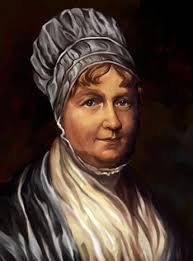 Elizabeth Fry
1780-1845
“Hapishane Meleği”
Toplum sağlığı çalışmaları - Brighton District Visiting Society
 1840’ta hemşireler için bir okul açtı.
Sorular….
Katkılar….